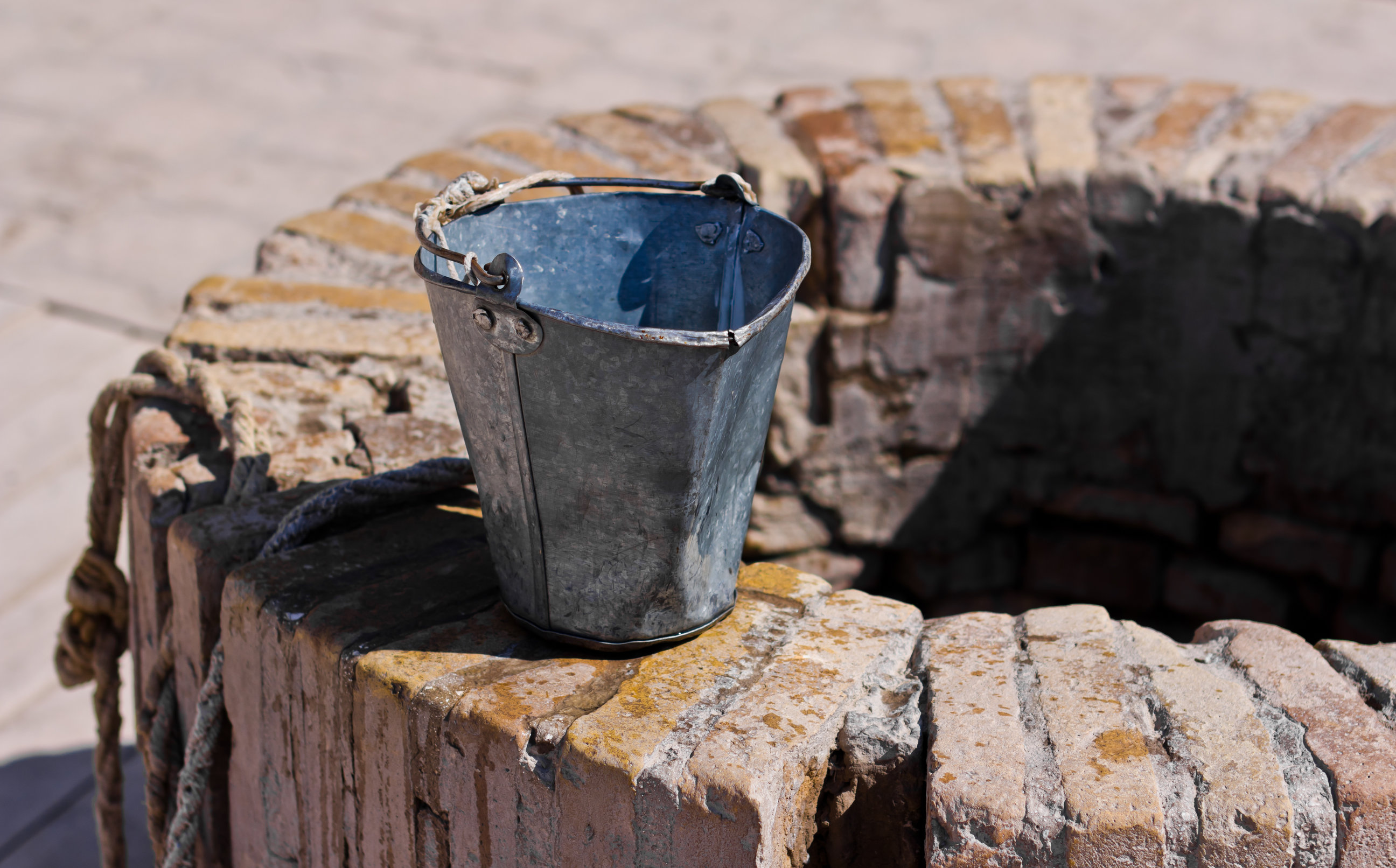 Lessons From The Well
The Power Of An Invitation
An Invitation
It’s Simple
Matt 25:24b-25; 10:42

It’s Powerful
Judg 3:31; Ex 4:2; Luke 21:1-4; 1 Cor 12:21-23; Rom 1:4,16; 1 Cor 4:20; 2 Cor 12:9; 2 Pet 1:3; John 4:29-30,40-42 

It’s Effective
1 Cor 3:6-7
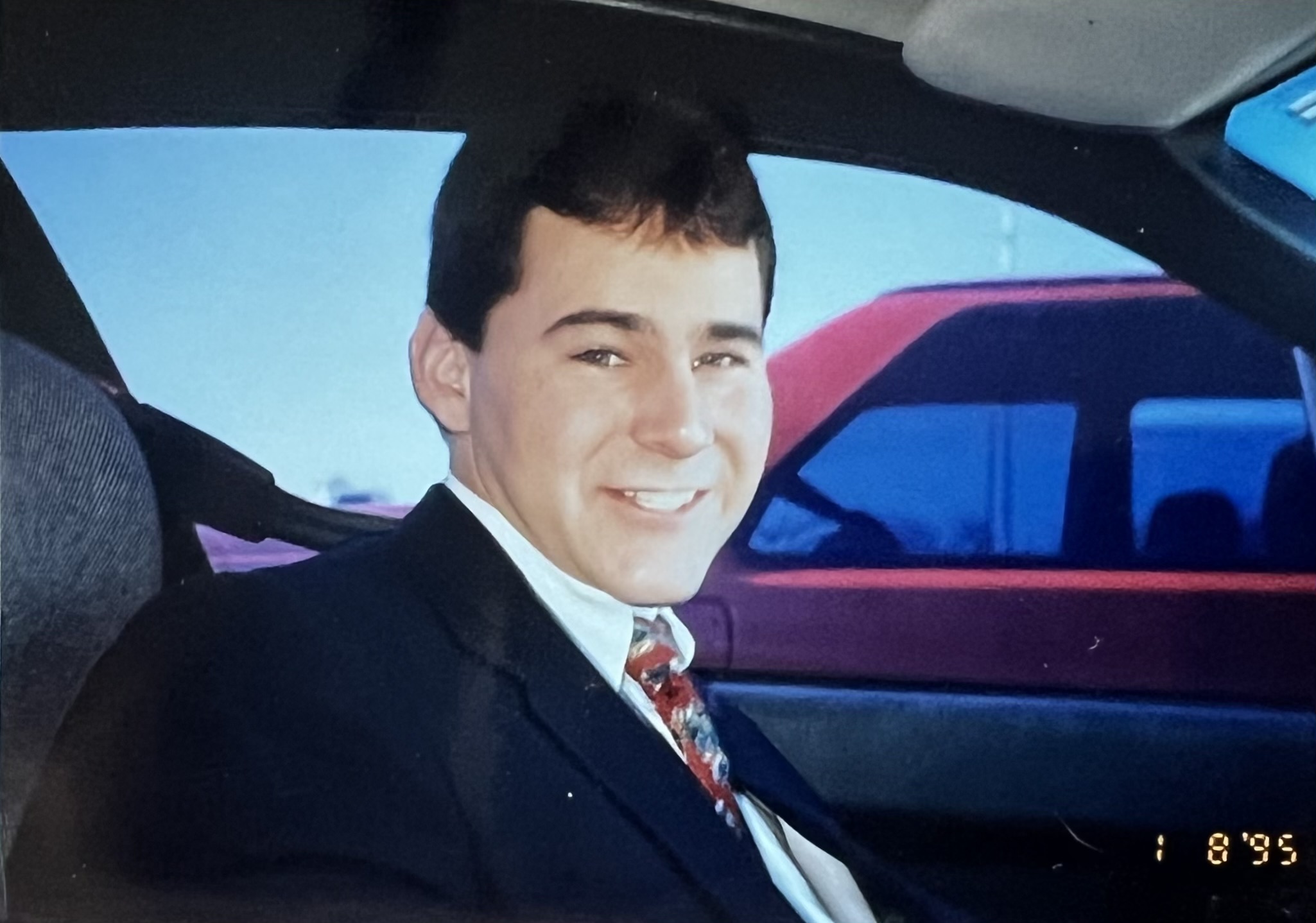 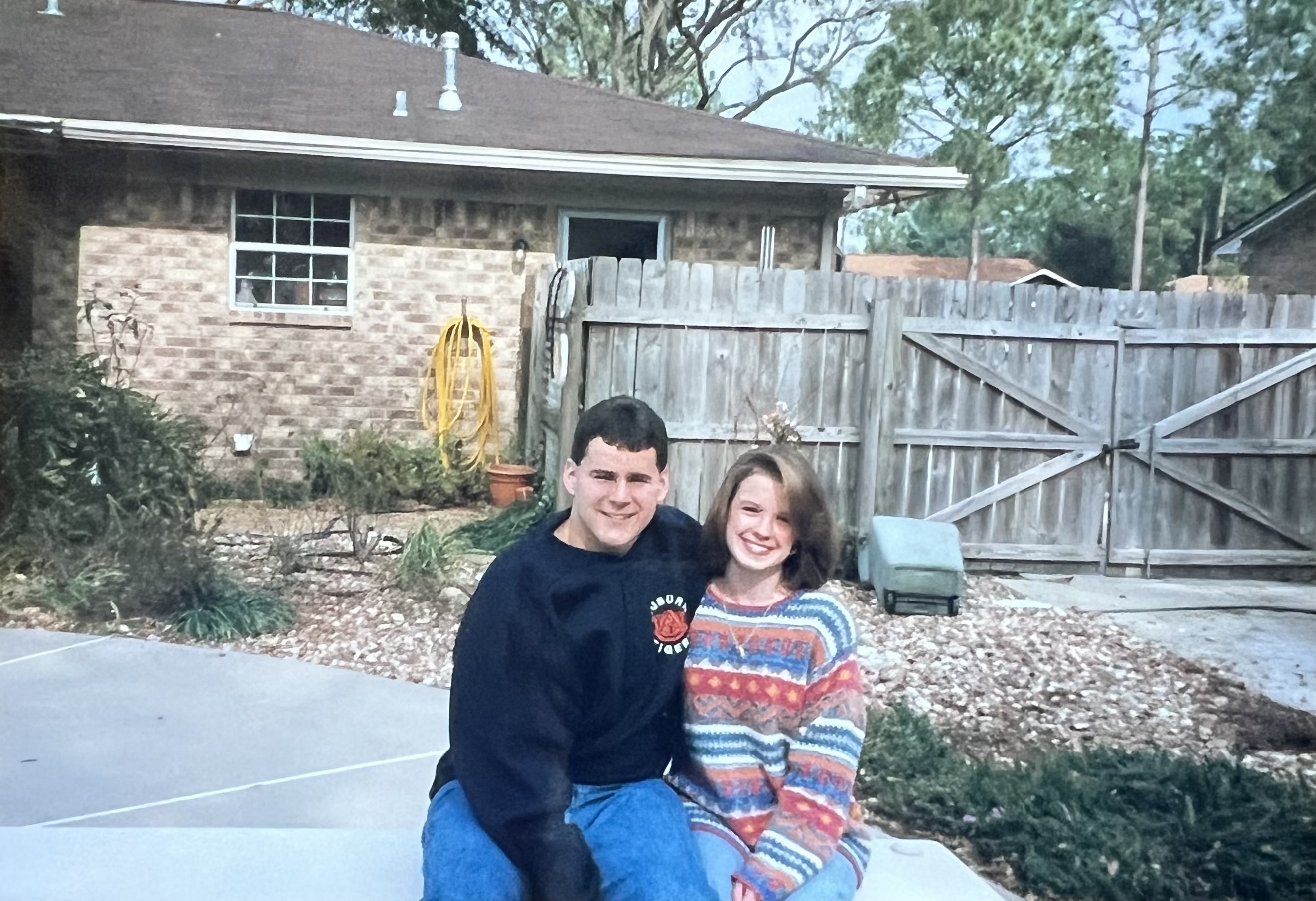 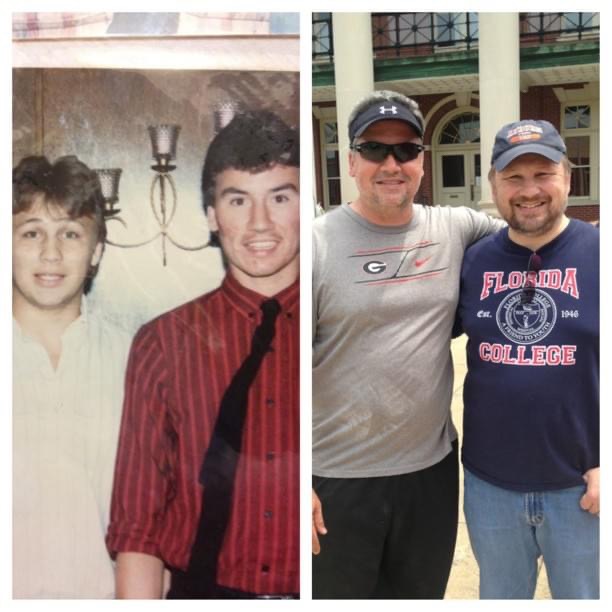 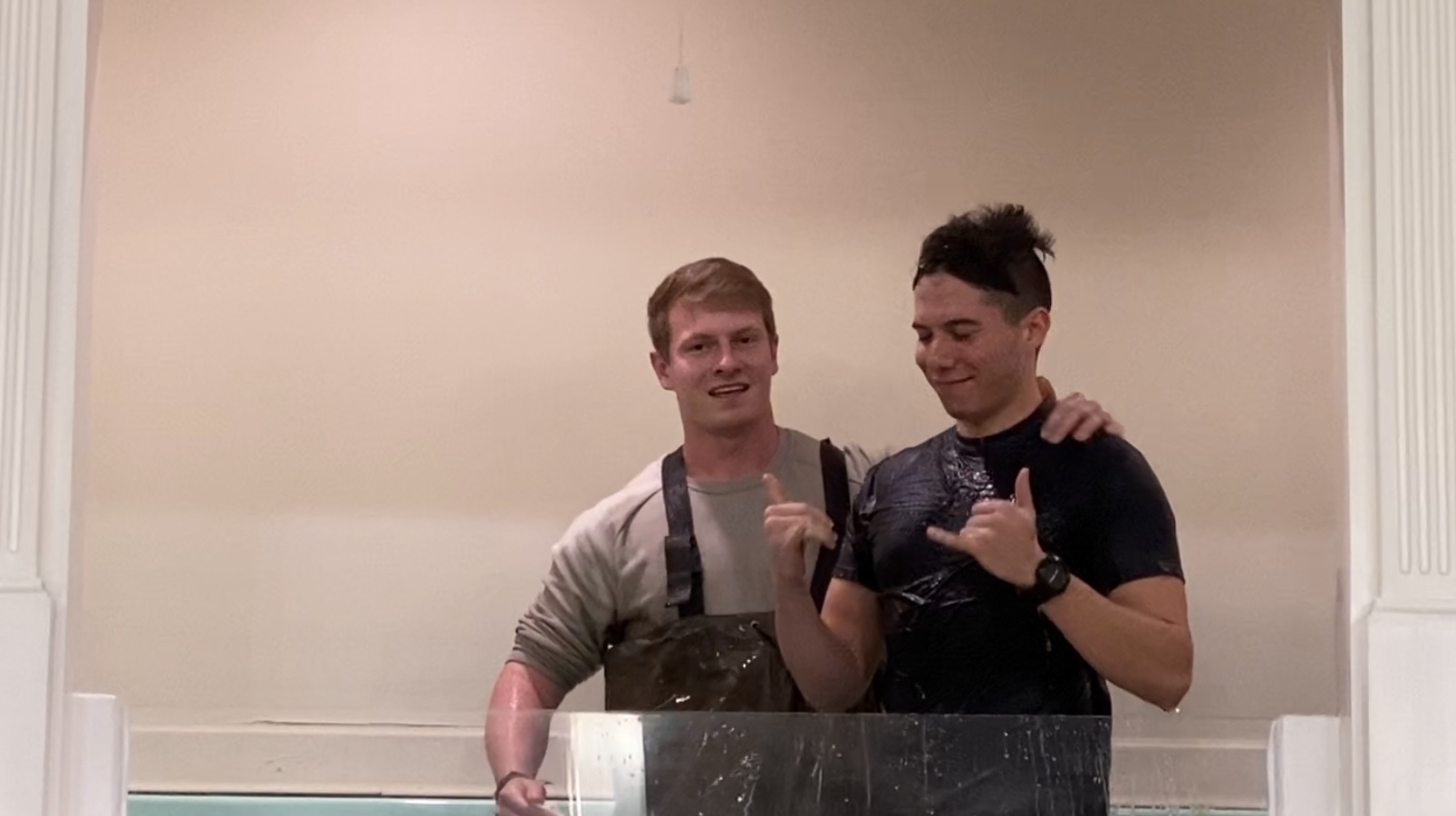 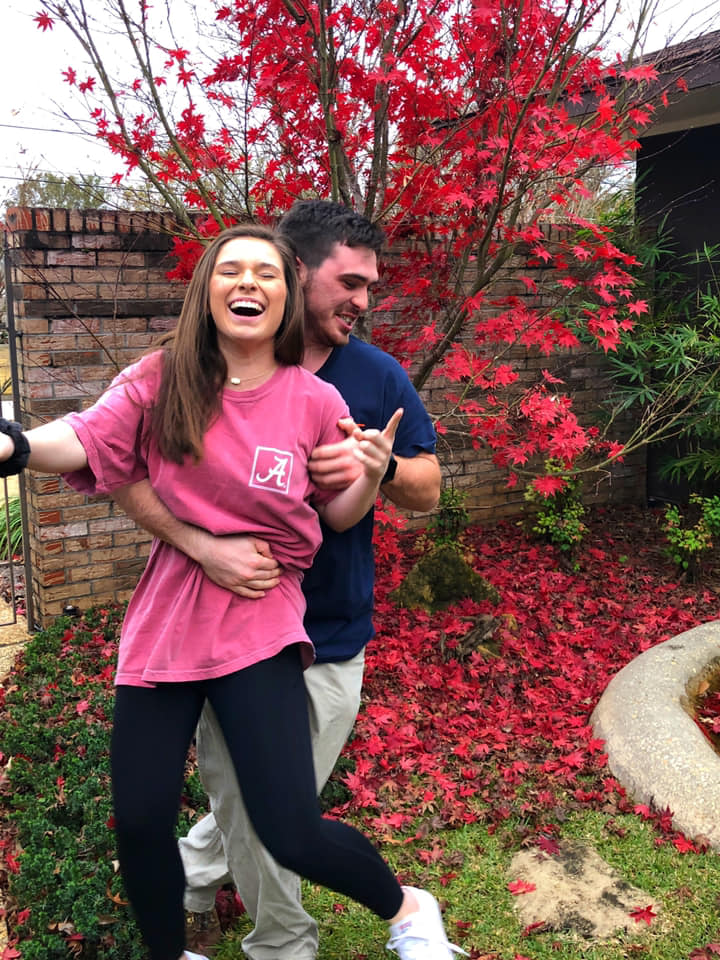 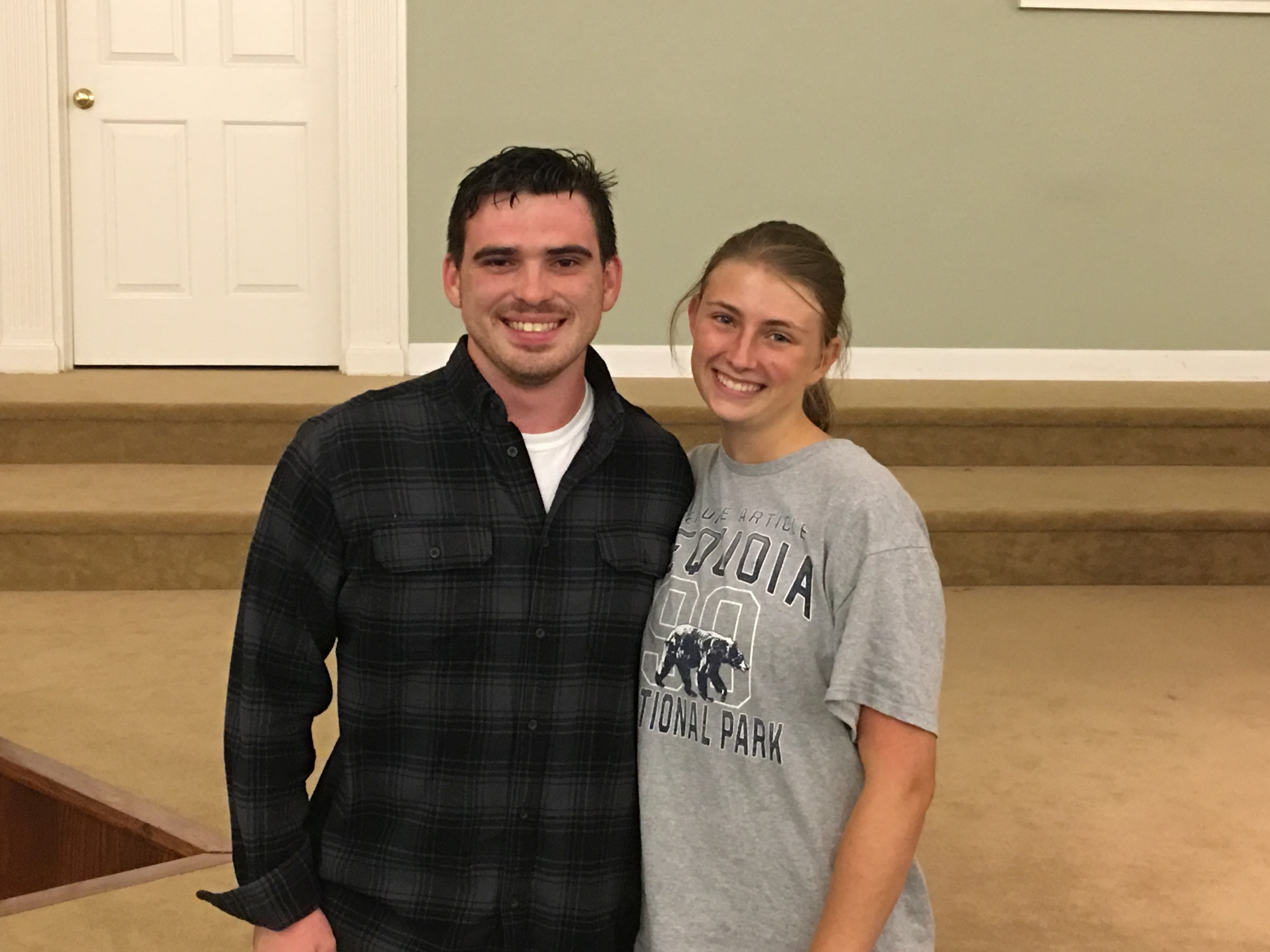 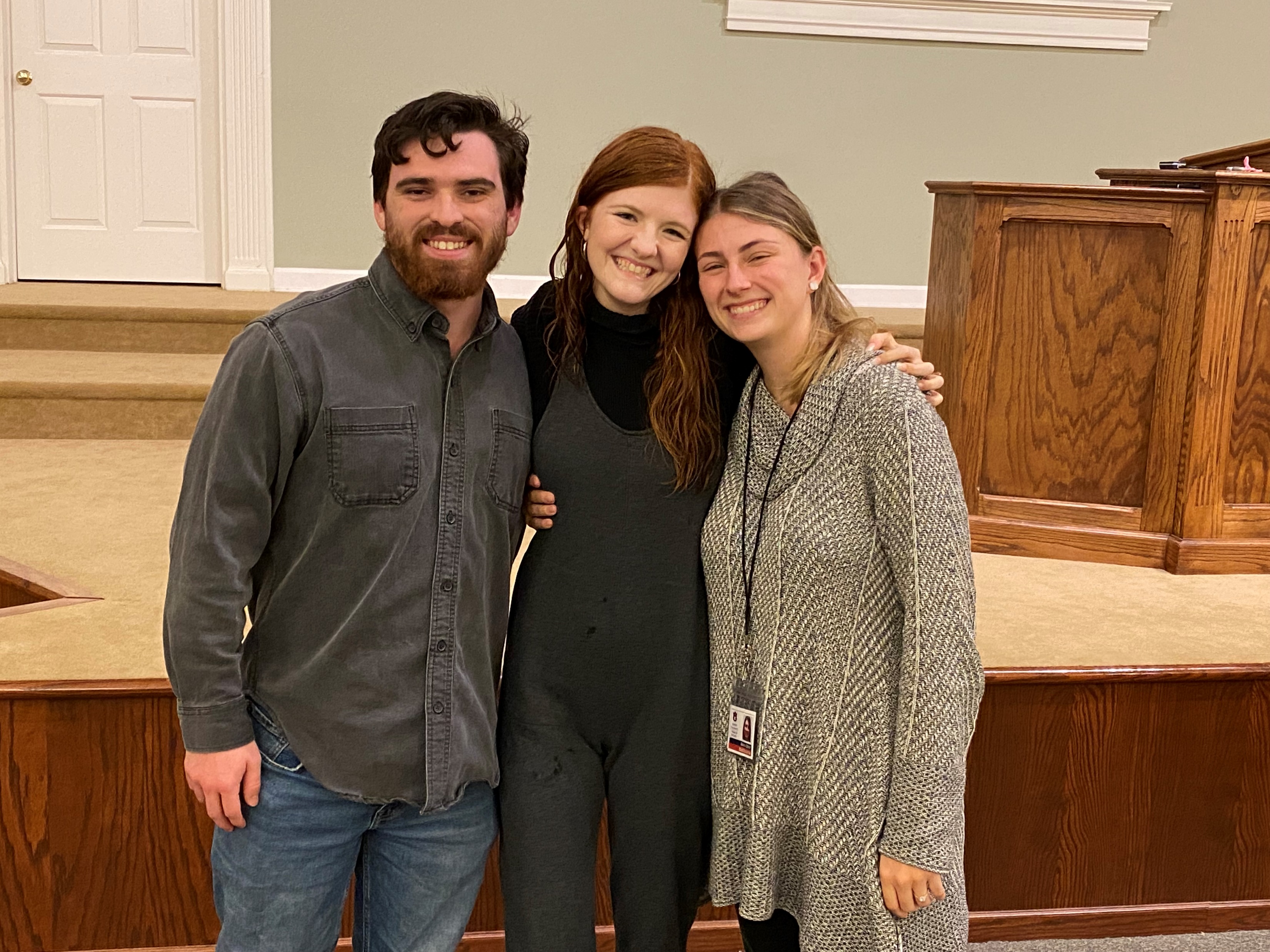 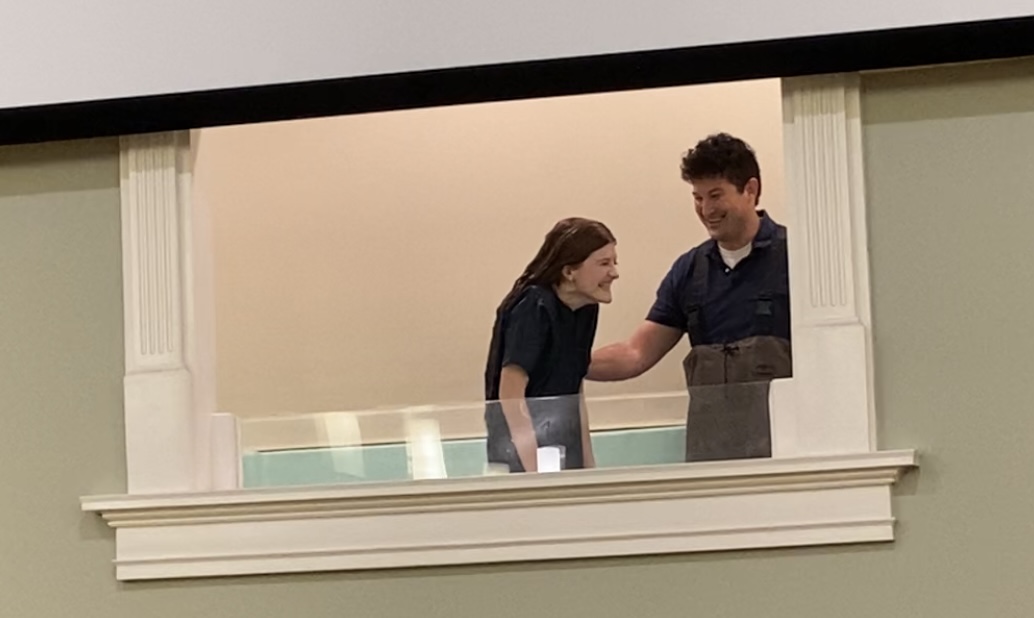 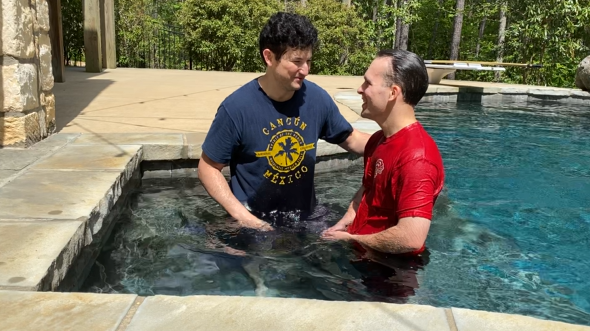 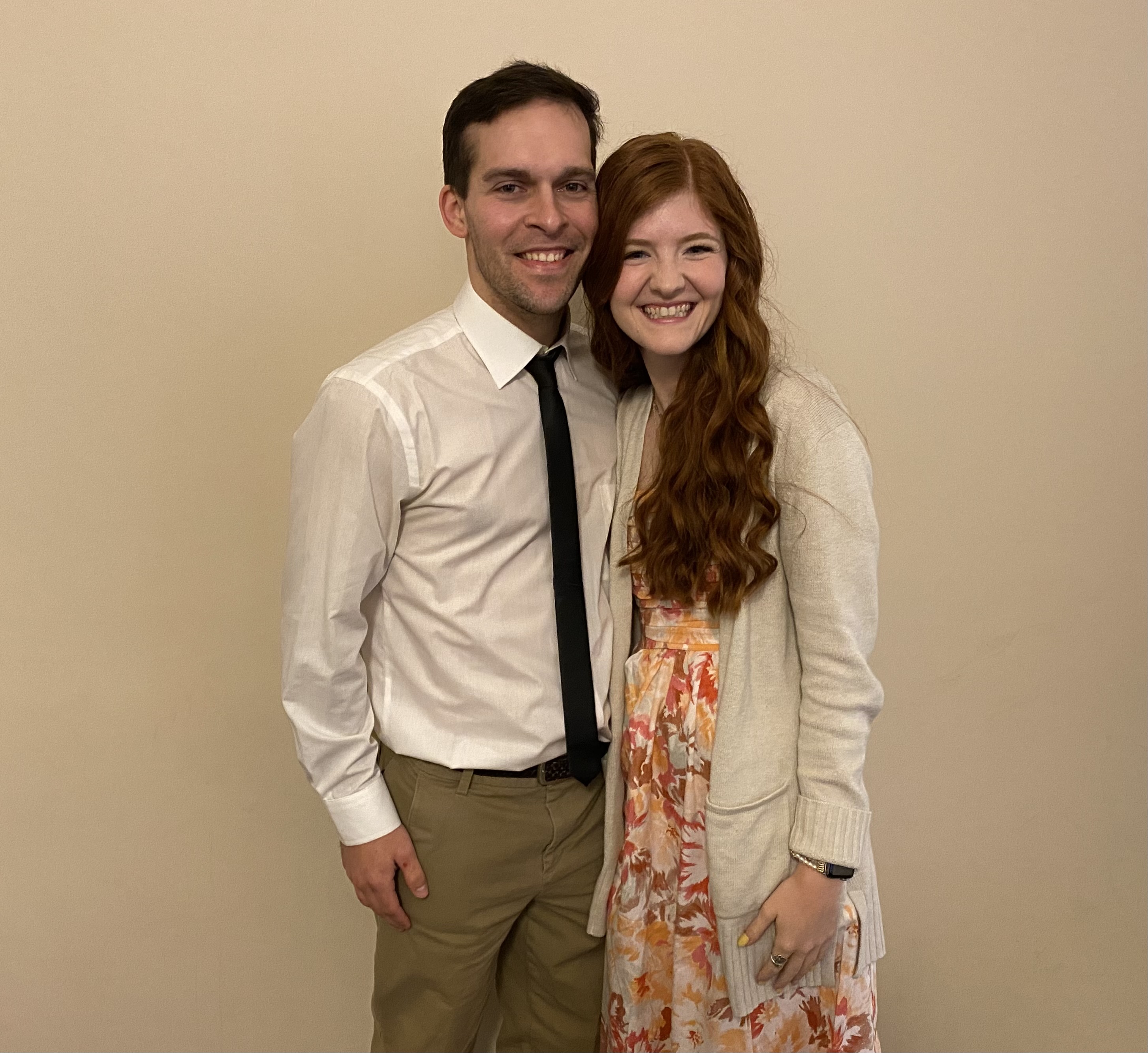 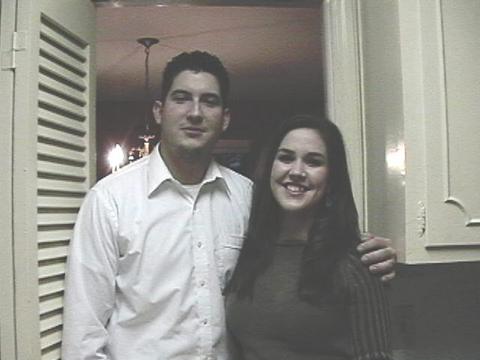 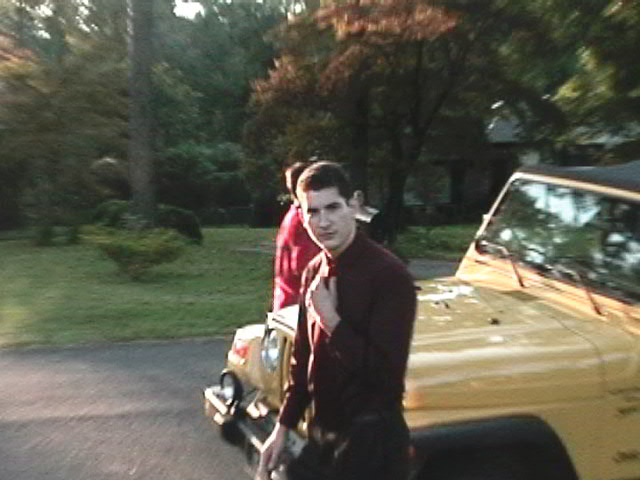 An Invitation
It’s Simple
Matt 25:24b-25; 10:42

It’s Powerful
Judg 3:31; Ex 4:2; Luke 21:1-4; 1 Cor 12:21-23; Rom 1:4,16; 1 Cor 4:20; 2 Cor 12:9; 2 Pet 1:3; John 4:29-30,40-42 

It’s Effective
1 Cor 3:6-7